Introduction to Microbiology BI 234
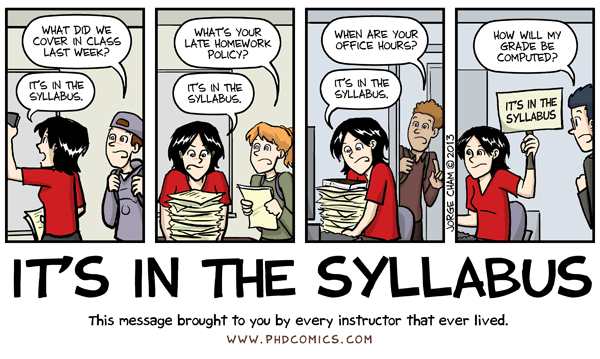 Introductory Microbiology 234
Mrs. Green’s office: HNSC 214
Office hours: Mondays, Tuesdays, Wednesdays 15:00-16:00 on Skype or by appointment
lena.green@umpqua.edu (Canvas email)
Lecture  Topics
What is an online course?

Online course expectations

What is required for BI 234?

How this course is organized?

Canvas layout and navigation
Introductory Microbiology BI 234
Online Course – is designed to be completed online via video-lectures, labs, and online activities. At no time do you have to come to campus. 
 

4 credit course


Lectures delivered by videos on BiologyLessonsOnline.com and laboratory experiments performed at home using a lab kit
All online class students are expected to login to Canvas learning management system and enter their online lectures during the first week of class. Ideally, students should enter their LMS on the first day of the term. 


It is expected that all students are familiar with basic computer skills (basic typing proficiency, online browsing, sending and receiving emails, internet search, use of Microsoft Word, Excel, and Canvas). Failure to do so can have a detrimental impact on student performance in the online learning environment.


Activities to engage in include reading the course syllabus, posting to discussion forums, printing study guides, lecture handouts, review questions, and more.


In order for you to be successful in your studies it is essential that you plan your schedule to include 2-3 hours per week of school work for every credit in which you are enrolled.


Be polite and respectful in your postings on discussion board - practice "Netiquette"
Student Expectations
What is Required?
Free OER Microbiology textbook by Rice University 
OpenStax: Microbiology. Nina Parker, Mark Schneegurt, and Anh-Hue Tu; (2016) – download PDF at https://openstax.org/details/books/microbiology of buy printed ($55) on Amazon.com using link on their website.

Free Lab Manual (electronic copy is included with your lab kit)

Lab kit can be purchased at the UCC bookstore or buy a redemption code first and then order your kit at eScienceLabs.com

The lab kit has to be ordered 6 – 10 business 
days in advance
What is Required (cont)?
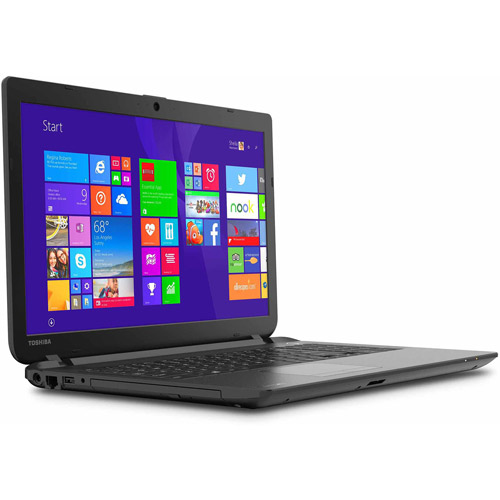 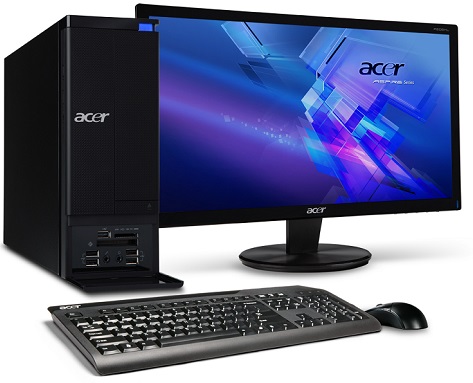 or
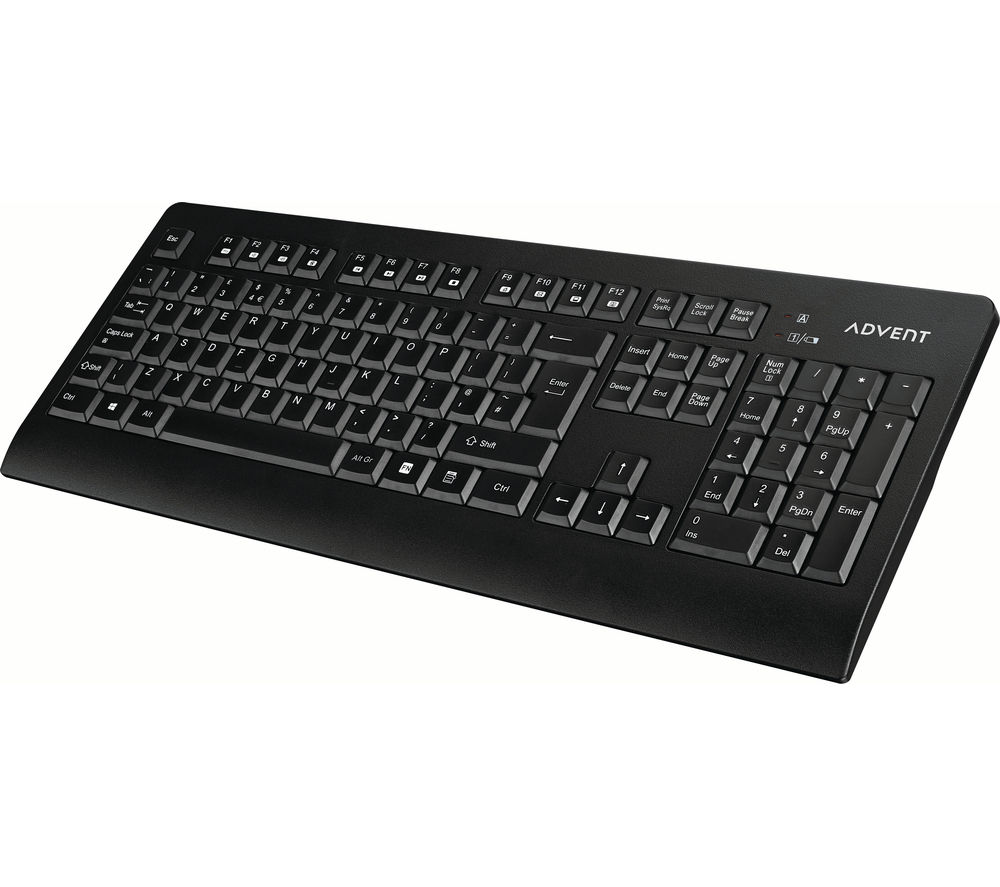 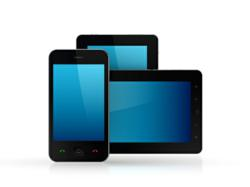 or
What is Required (cont)?
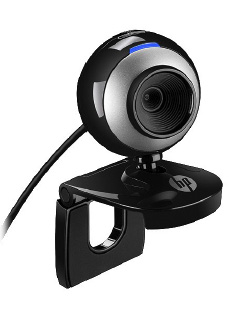 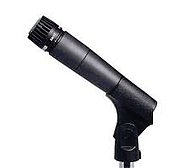 and
To record yourself (optional)
What is Required (cont)?
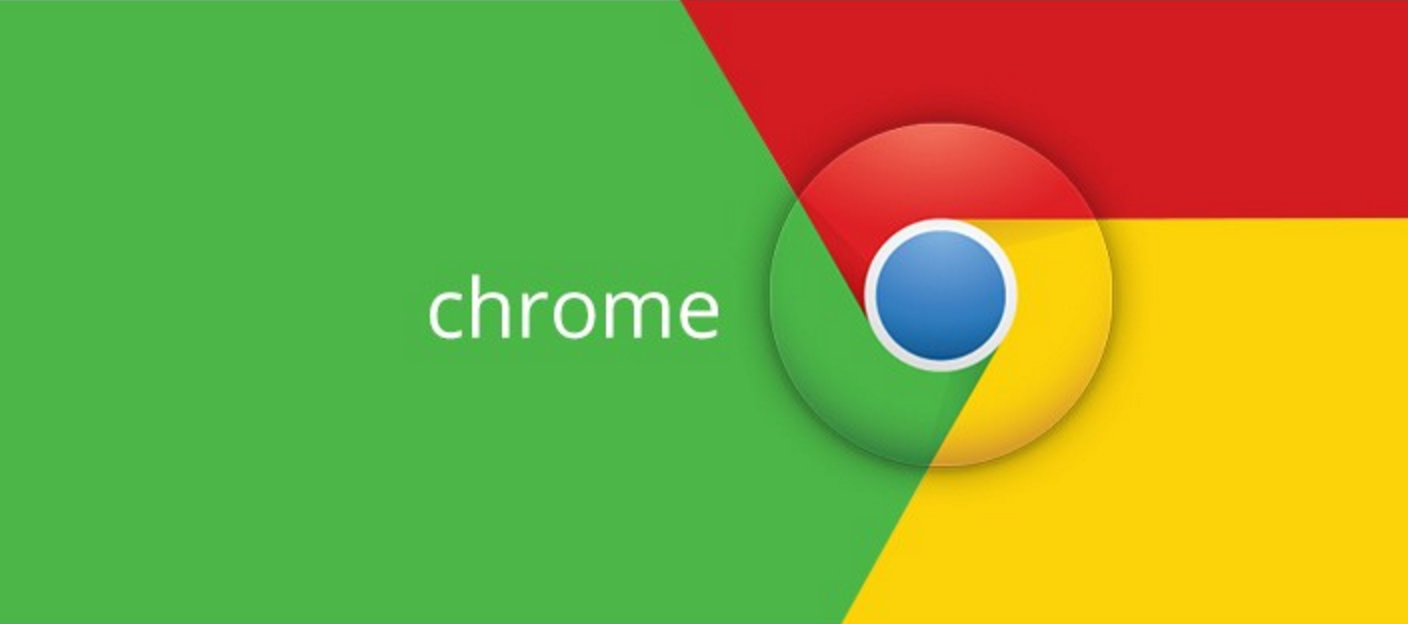 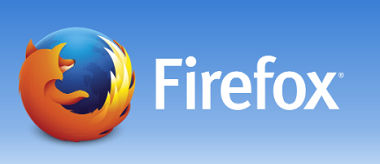 or
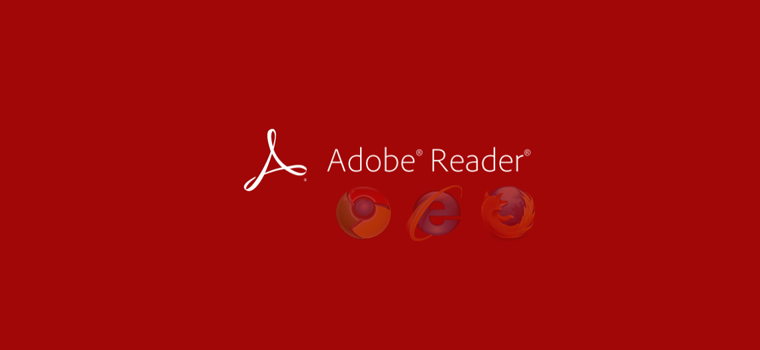 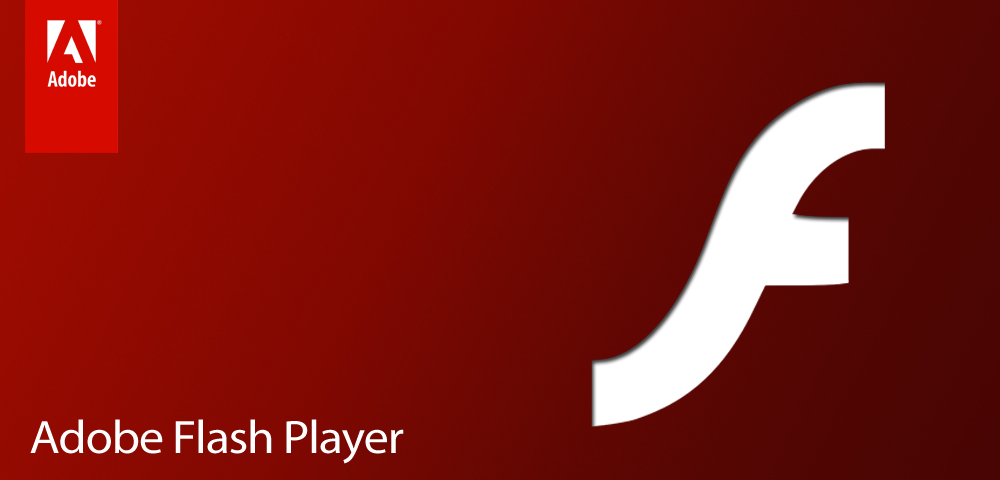 and
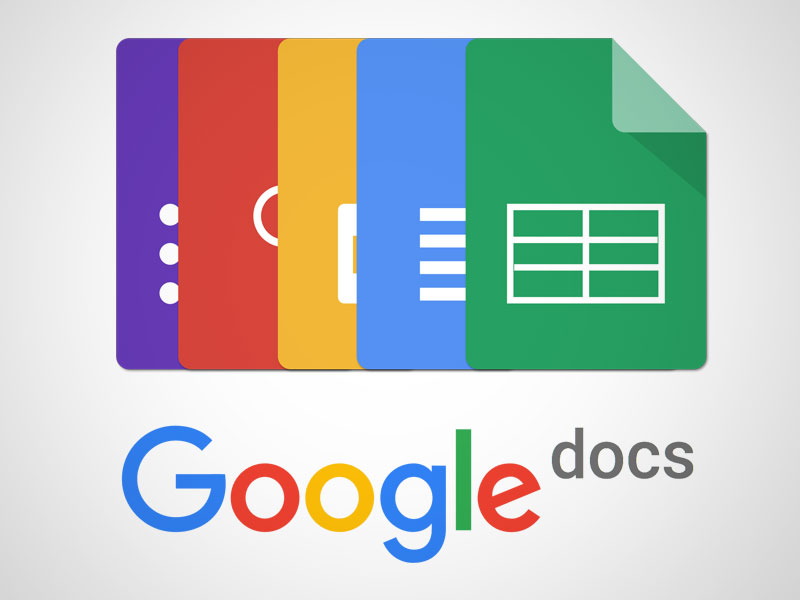 How This Course is Organized?
BI 234 Lectures (online)
Every week we have online video-lectures 
Take notes!
Follow your instructor with outlining, coloring, and labeling – it simplifies your study. 
Lecture Exams (we have 4 open-book online exams).  
Exam points will be based on lectures, labs, reading and the review questions for each chapter.
Missed tests CANNOT be made up
One Comprehensive Final: covers all chapters
BI 234 Labs (at home)
Every week you will be working on labs and online lab quizzes

Use a lab kit to perform the experiments at your home. The lab kit has to be ordered in advance (6 – 10 business days)

There will be 2 cumulative lab tests (50 points each)
 
Laboratories and  lab quizzes are ways to 
collect easy points in this course.
Bio 234 Labs
Lab worksheets 
available on Canvas in the weekly folders
Download using a link on the corresponding page (Microsoft Word document). 
Fill it in using lab materials and experiment results.
Include images of experiment results when required. 

Lab quiz
Take after completing the lab
Open-book quiz
One attempt, 15 min quiz, grades 
upload to Canvas gradebook instantly
Labs and lab quizzes will open on Mondays and 
close at the end of the week at midnight
Bio 234 Labs
2 cumulative lab tests
 
Links available on Canvas (week 2 and week 5 pages).

Download using a link on the corresponding page (Microsoft Word document). 

Fill it in using lab materials and experiment results.

Save it using appropriate file name and PDF extension.

Submit online for grading before 
the due date.
What if I miss a…
Lecture
It is your responsibility to keep up with the material. Please make sure you log into Canvas for our online lectures at least 3 times a week

Lecture Exams, Lab Tests, Lab Quizzes
Exams, tests, and quizzes cannot be made up.  Special situations will be evaluated on case-by-case basis

Lab
Lab materials are included with the 
appropriate pages. Lab experiments 
performed at home using a lab kit
Study suggestions
Vocabulary is your foundation
Flashcards
If you don’t know a word, make a flashcard

Lectures: understand every little bit
Use your book to understand lectures.


   Students that study constantly 
   and consistently do best
Study suggestions
Step 1: Repetition, Repetition, Repetition
Draw it out - label it!
Write it out
Talk it out - teach it!
Study how you learn best
Active learning helps you learn fastest (handouts in class)

Step 2: TEST YOURSELF

Students having trouble with the material 
should meet with me
Go to ESB for tutoring help.
Canvas layout and navigation
Discussion Board
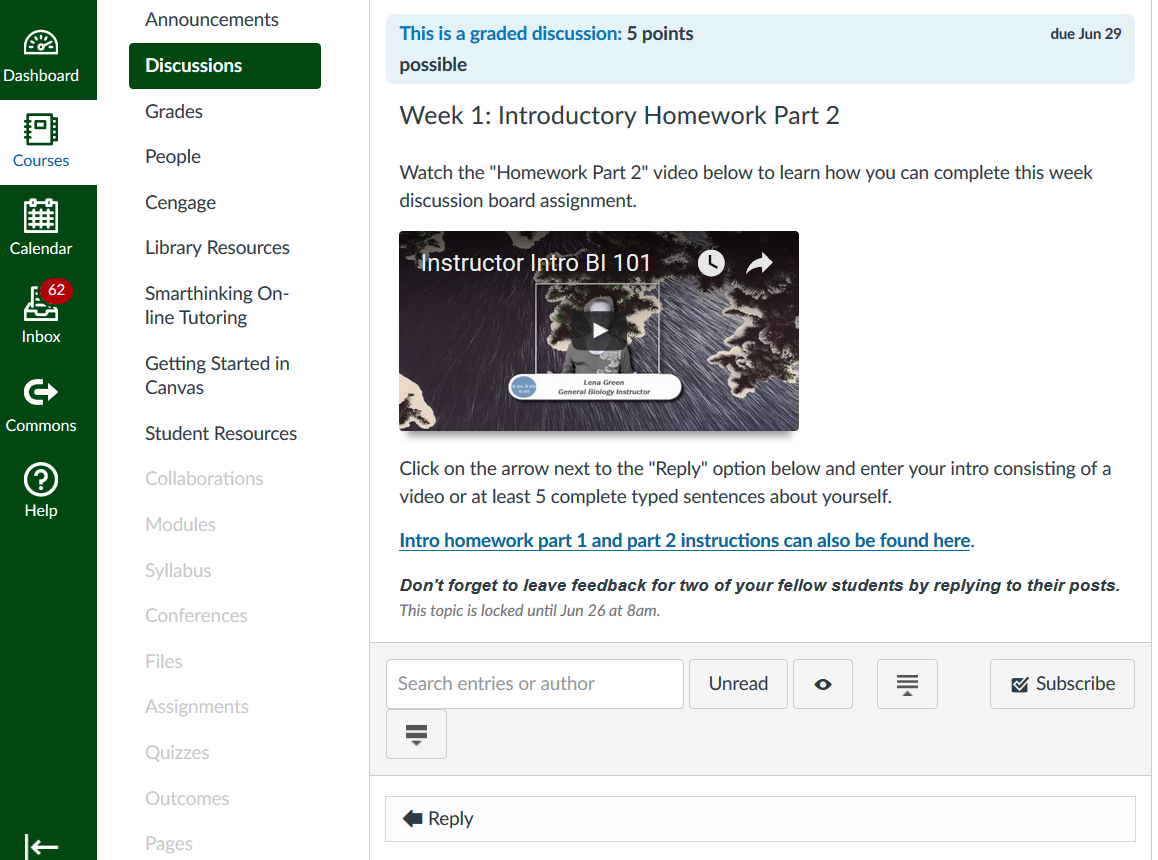 Canvas Orientation
Orientations take place on the first two days of the term. You only need to attend one. Dates and times for this term can be found using this link http://umpqua.edu/ucconline


You may also find additional information about Canvas on our New to Canvas? webpage.

Questions? Contact UCCOnline or 
call 541-440-7685.